CОДЕРЖАНИЕ ТЯЖЕЛЫХ МЕТАЛЛОВ В ГОРОДСКОМ (НОВОСПАССКИЙ ПРУД) И ФОНОВОМ (ОЗЕРО ГЛУБОКОЕ) ВОДОЕМАХГречушникова М.Г.
Актуальность работы
Тяжелые металлы – опасные загрязняющие вещества:
токсичность в относительно низких концентрациях
биоаккумуляция.
Поступление в водные объекты:
Точечные источники - стоки очистных сооружений, 
ливневой канализации и промышленных сооружений.
Диффузионные источники -  смыв веществ с водосборной площади, осадки.
Zn: строительная деятельность и выхлопы автомобилей
Pb: выхлопы транспорта
Ni: при сжигании ископаемого топлива
Sb, Ag, Hg: производствo цемента и теплоизоляционных изделий
Co:  сточные воды металлургических, металлообрабатывающих, нефтеперерабатывающих и химических производств
Cd, Zn, Cu, Ag, Pb, Cr, Sn: сток дренажных вод со свалок бытовых отходов
Li: производство автомобильных смазок, подшипников, высокопрочных сплавов и аккумуляторов.
Be: добавляют в сплавы меди и никеля
Объекты исследования
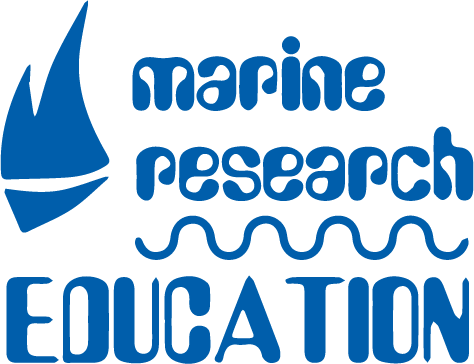 Для исследования и сравнения аккумуляции тяжелых металлов в донных отложениях были выбраны два объекта: озеро Глубокое и Новоспасский пруд. 
отсутствие притоков, 
питание исключительно атмосферными осадками. 

Аккумуляция тяжелых металлов может быть обусловлена преимущественно осаждением аэрозолей и атмосферными осадками.
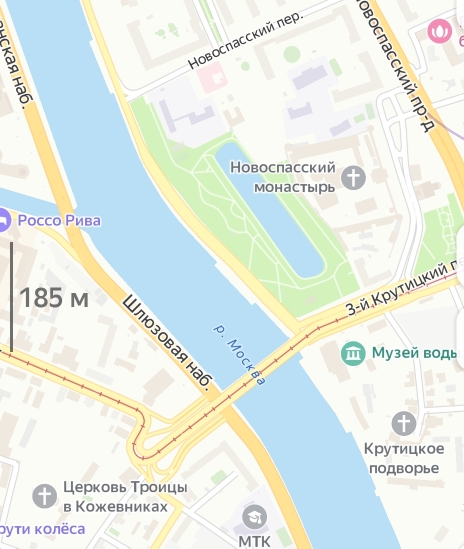 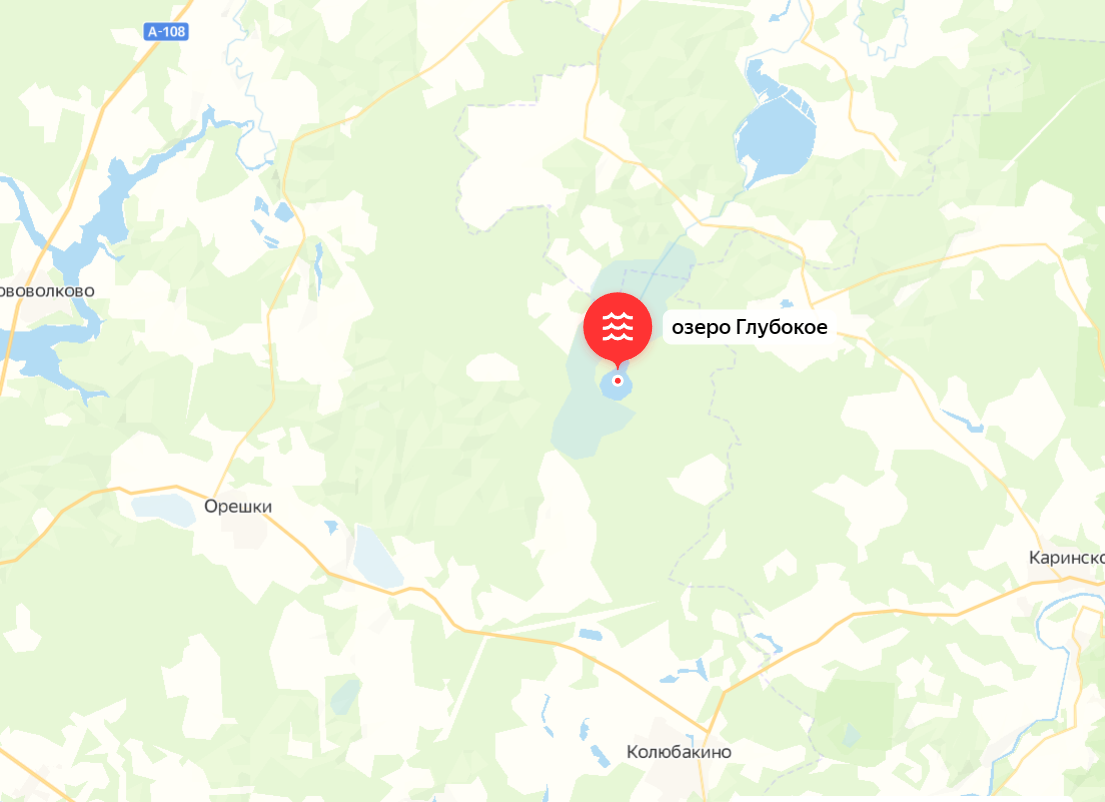 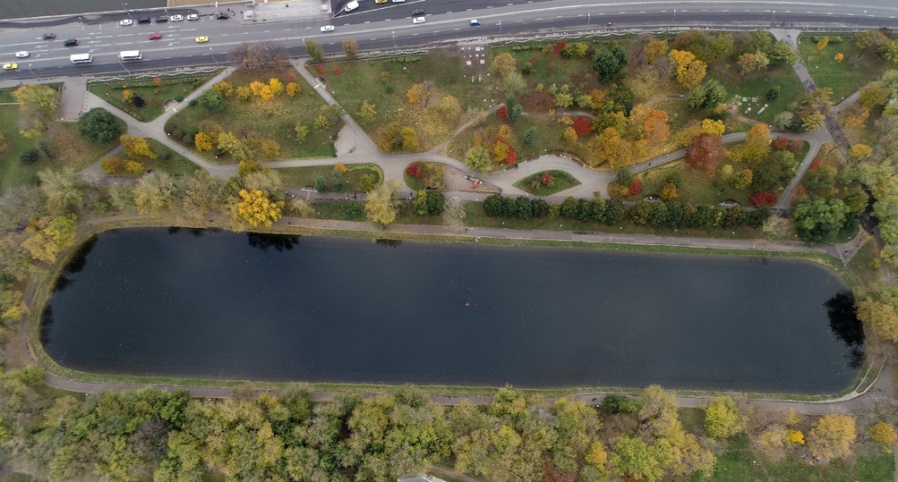 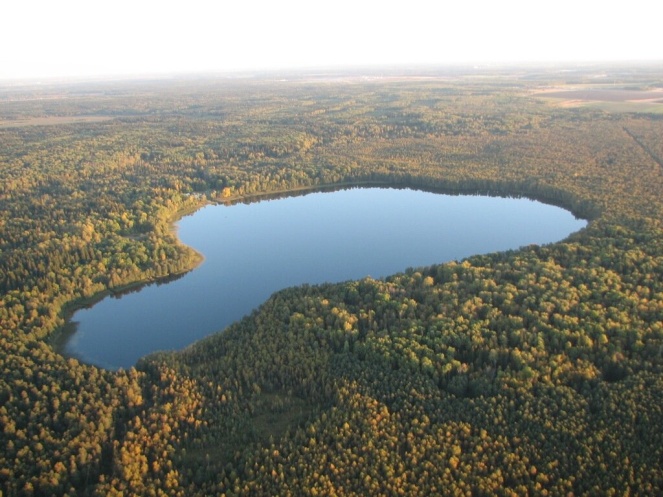 Объекты исследования: Новоспасский пруд
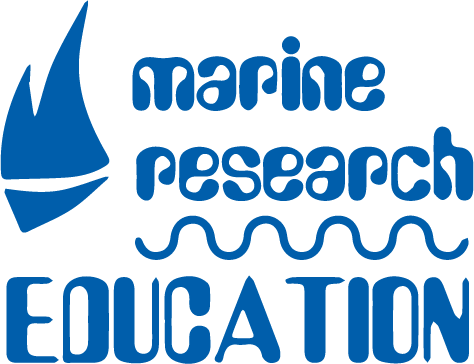 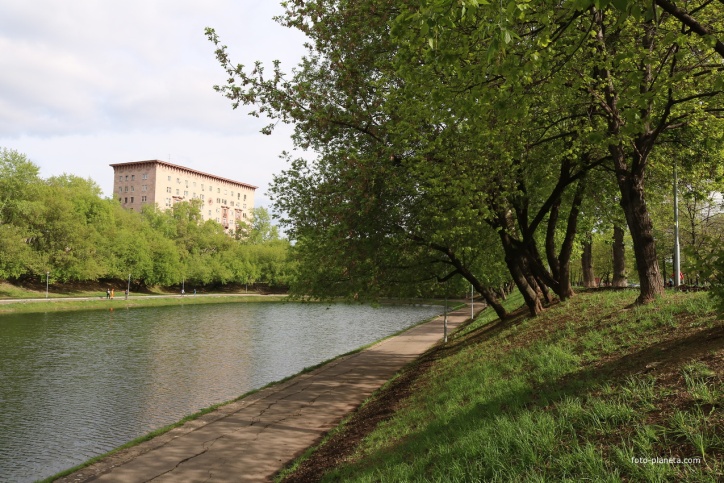 Площадь пруда 1,5 га, 
средняя глубина – 2,5 м
Водосбор пруда представляет собой парк, расположенный по его периметру. 
Пруд устроен в 1750 г. предположительно на месте старичного озера. 
В 1964 г. в нем производились дноуглубительные работы 
В 1998 г. производилась очистка от донных отложений. 
Среднегодовой водный баланс пруда определяется осадками, выпадающими на площадь его зеркала, испарением с водной поверхности и поверхностным притоком с территории водосбора, занятого парком, площадь которого близка к площади зеркала пруда (0,044 км2), что обусловливает незначительную роль поверхностного притока.
Объекты исследования: озеро Глубокое
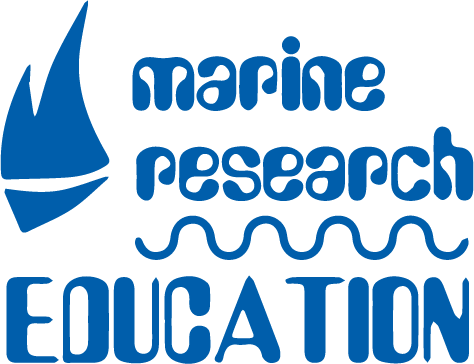 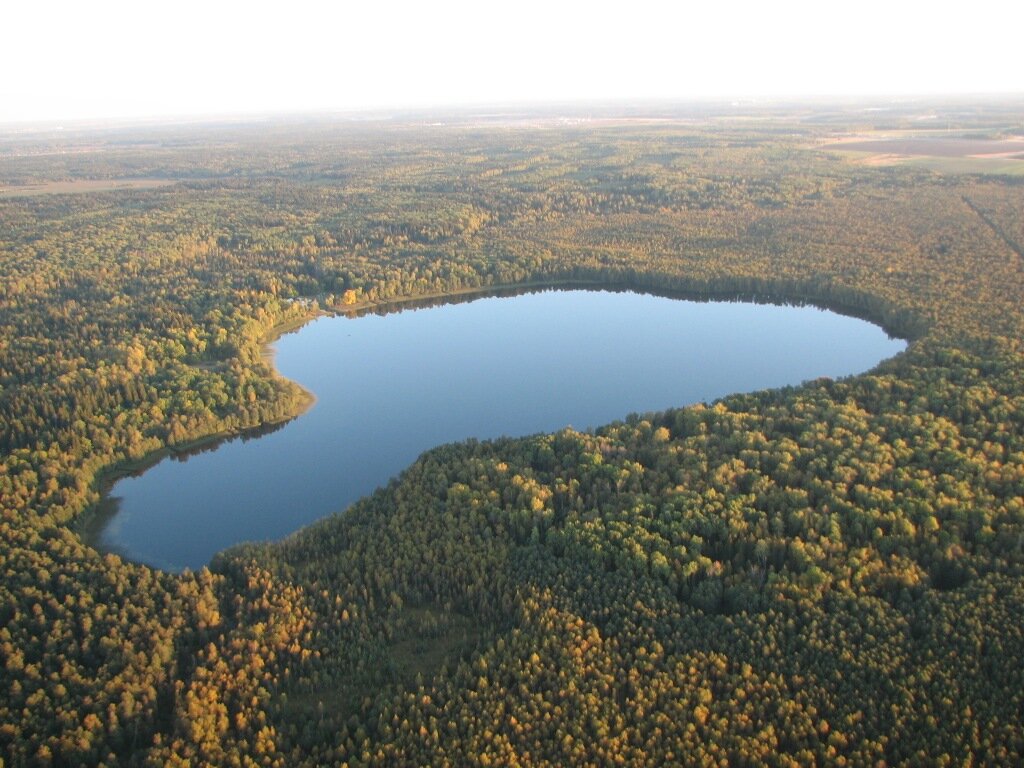 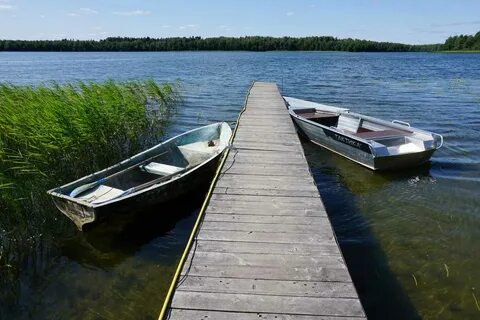 Площадь около 53 га, 
глубина превышает 30 м.
До 1970-х г. вода в него поступала с заболоченного водосбора, но после проведения мелиоративных работ вода стала прозрачной, а уровень воды в озере при этом понизился. 
На озере размещается гидробиологическая станция Института проблем экологии и эволюции им. А. Н. Северцова РАН, территория имеет статус природного заказника и ограниченный доступ, дорога к станции грунтовая и проходит по дамбе. 
Это один из наименее антропогенно затронутых участков Подмосковья. 
Вода в озеро поступает преимущественно из болот и канав, осадки составляют 74% от общего питания
Методика работ
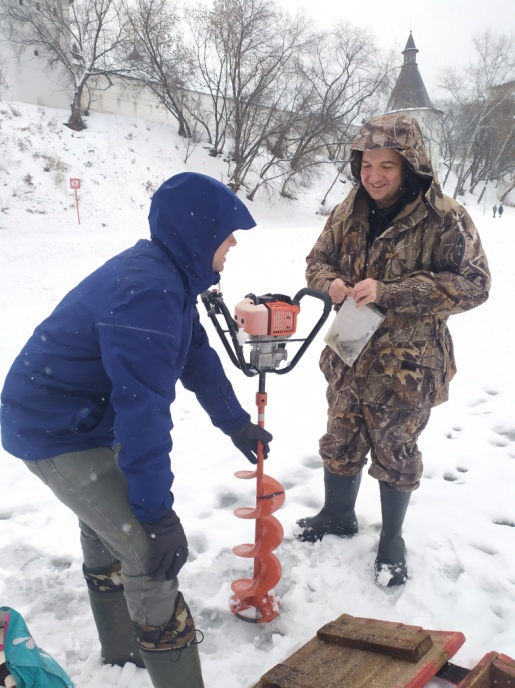 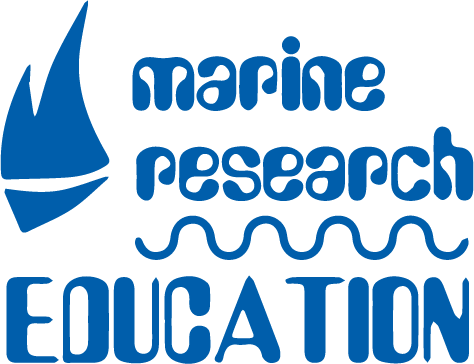 Отбор проб на водоемах производился 28-31 января 2021 г. 

Донные отложения оз. Глубокого получены трубкой ГОИН, 
в пруду - микробентомером. 
Отбор производился в центральной части обоих водоемов. 
Колонки грунта длиной 35 и 25 см соответственно были разделены на слои толщиной 5 и 2-3 см соответственно и высушены. 
Аналитическое определение концентраций тяжелых металлов произведено в лаборатории ВНИИ минерального сырья имени Н.М. Федоровского (ВИМС), методами масс-спектрометрии и атомно-эмиссионным с индуктивно связанной плазмой на масс-спектрометре «iCAP Qc» (Thermo Scientific, США) и атомно-эмиссионном спектрометре «Optima–4300 DV» (Perkin Elmer, США).
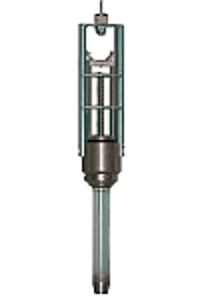 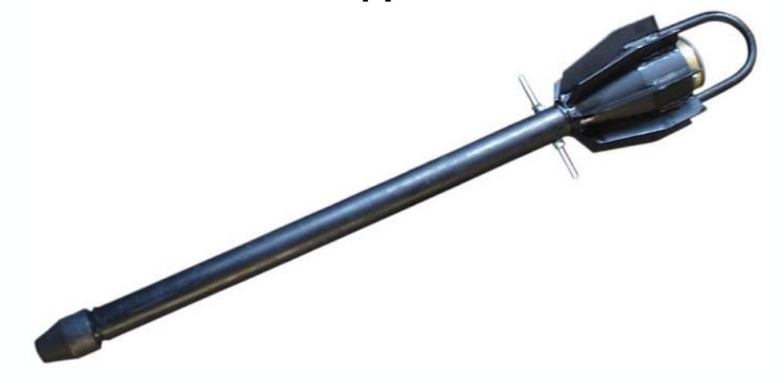 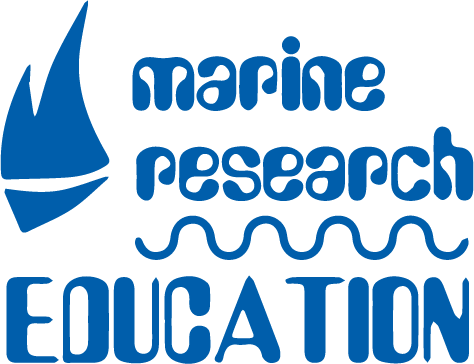 Результаты анализа ДО
СанПиН 1.2.3685-21
150
132
Для большинства исследованных элементов их содержание в донных отложениях (ДО) Новоспасского пруда больше, чем в озере Глубоком. 
Наибольшие различия в содержании по осредненным на вертикали значениям выявлены для следующих элементов: Ag 93%, W 87%,  Cu 86%, Sn 84%, Sb 83%, Pb 84%, Zn 78%, Mo 79%, 
Меньшее, но существенное превышение имеет место для As 61% и U 53%. 
Незначительны различия (менее 10%) для таких элементов как Sc, Ga, Rb, Y, Nb, Ba, Ta, Tl, 
La, Ce, Pr, Nd, Sm, Eu, Gd, Tb, Dy, Ho, Er, Tm, Yb, Lu.
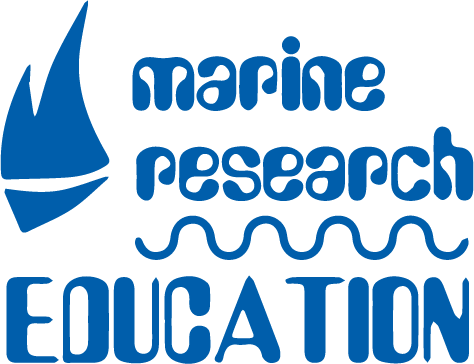 СанПиН 1.2.3685-21
220
4,5
130
Близкие значения концентраций элементов в нижней части колонок говорят о том, что в 1998 г. грунт из пруда был удален не полностью, и ниже отметки 17 см находятся грунты с составом, близким к составу ДО озера Глубокого, которые формировались в 60-е и 70-е годы. 
Это свидетельствует о том, что в третьей четверти XX в. поступление загрязнений в городской пруд было минимальным, соизмеримым с фоновыми показателями.
10
Седиментация:
Пруд 0,7-1 см/год
(сравнительно невысокая для городского пруда)
18 непроточных прудов: 0,7-8,4 см/год, ср 2,7 см/год
Озеро ?
Увеличение содержания ТМ в озере к поверхности превышает ошибку определения элементов, т.е. значимо
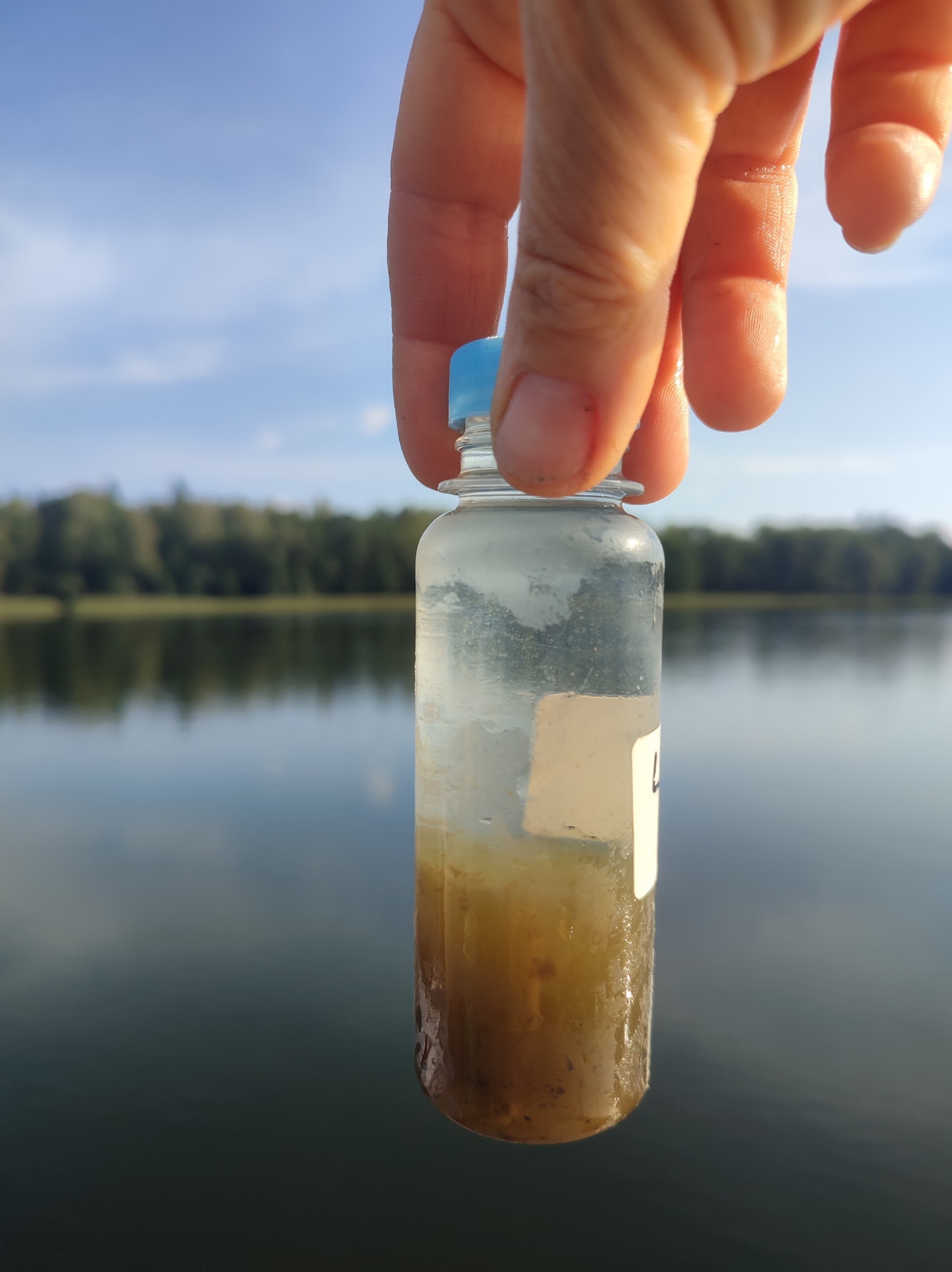 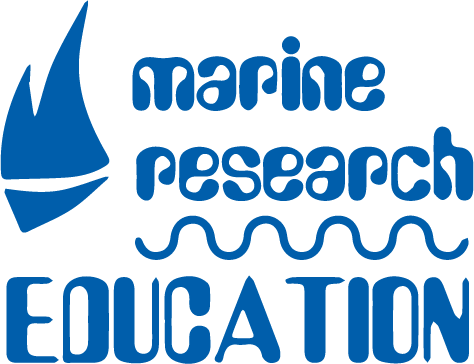 Седиментация
Озеро ?

Можайское вдхр 0,8-1 см/год
По данным седиментационных  ловушек 
Можайское вдхр. 2021    Озеро Глубокое 2023
Июнь      0,2-0,4                          0,23-0,36  г/м2 сут
Август            7,9                             0,5-0,6    г/м2 сут
Менее трофное и меньше абразия

Вывод: скорость заиления озера менее 0,8 см/г
Накапливается материал с большой долей органики (56-60% июнь до 89-92% август), который может значительно уплотняться
Пруд 
0,7-0,9 см/год (1998-2021)
(сравнительно невысокая
 для городского пруда)


18 непроточных прудов                                                         Москвы:
 0,7-8,4 см/год, ср 2,7 см/год
То есть значимое увеличение ТМ в ДО озера Глубокое возможно за последние 25-40 лет
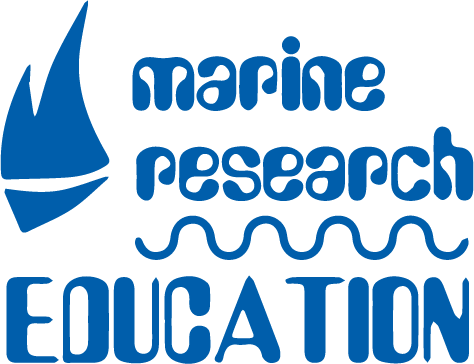 Выводы
Несмотря на наличие буферной парковой зоны вокруг Новоспасского пруда его донные отложения в значительной степени загрязнены тяжелыми металлами. 
При выявленном ГУП Мосводосток отсутствии грунтовой подпитки поступление этих веществ в пруд возможно только при осаждении аэрозолей, с атмосферными осадками и талыми водами с водосборной территории, которая загрязняется все теми же аэрозолями.
Неполная выемка грунта при очистке в 1998 г. показала, что во третьей четверти ХХ века загрязнение ТМ происходило несущественно, о чем свидетельствует одинаковый состав ТМ в пруду и фоновом озере.
Необходима периодическая очистка городских прудов от ДО, которые формируются в том числе при участии макрофитов, аккумулирующих тяжелые металлы.
Выявлено небольшое, но значимое увеличение содержания ТМ в верхнем 15 см слое ДО озера Глубокое, в наибольшей степени As, Mo, Pb, Sb (расширение Богаевского карьера, рост застройки западного Подмосковья, рост дорожной сети и транспорта)
Автор благодарит В.С.Казанцева, В.А.Ломова и Д.И.Соколова за помощь при проведении полевых работ.